LI: To retell a traditional tale.
English
To create a new story map with one new character
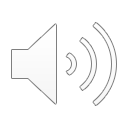 I am going to retell my story using my new character.
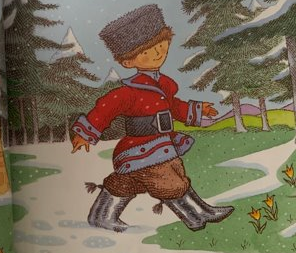 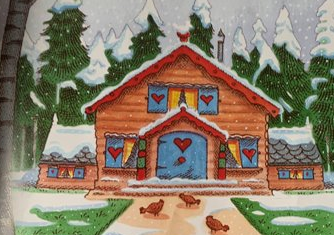 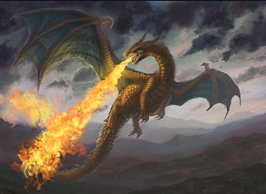 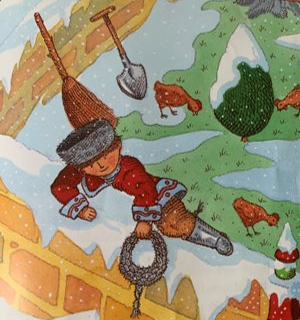 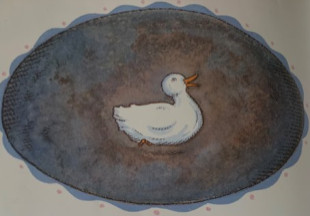 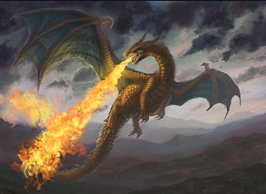 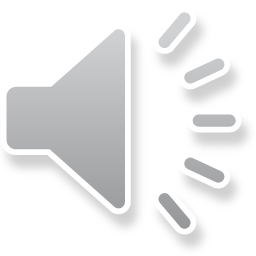 Spot the difference:
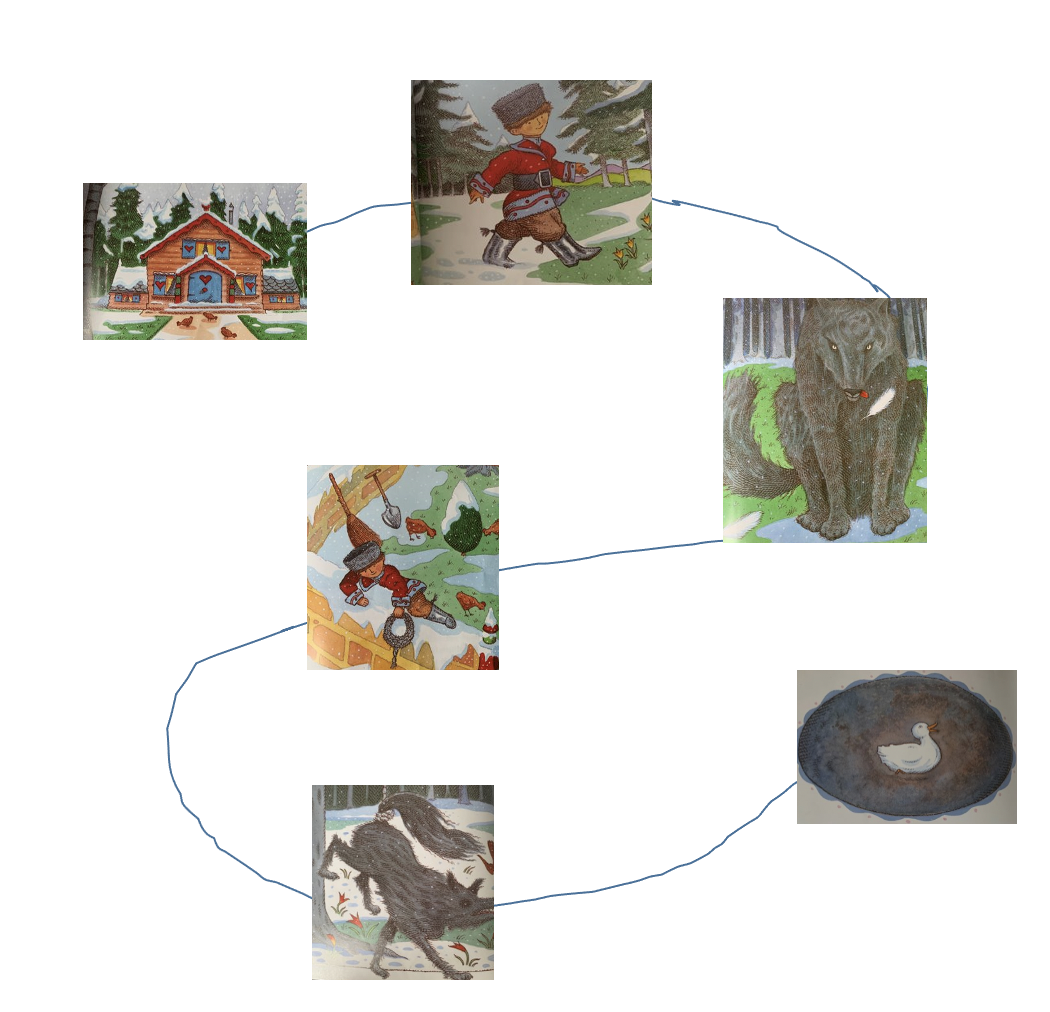 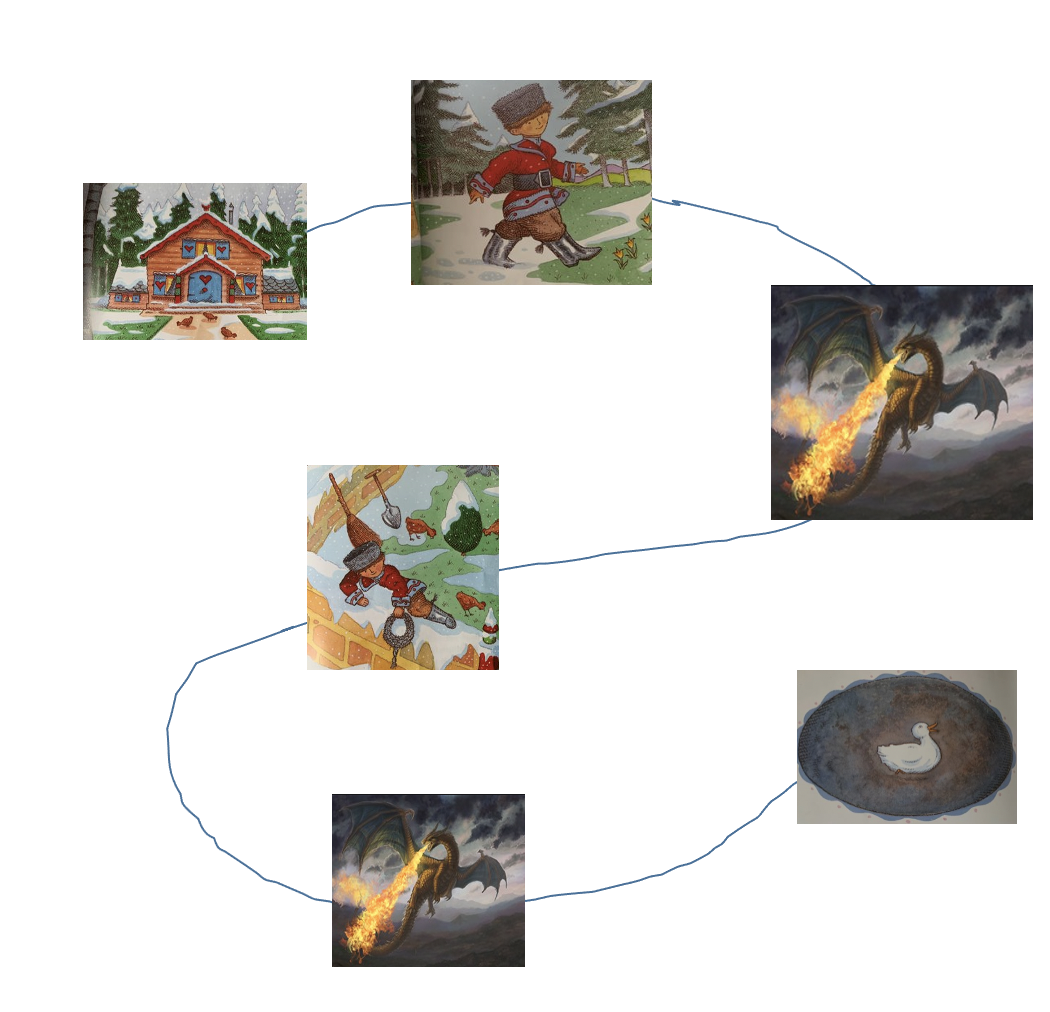 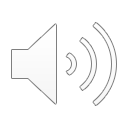 It’s the same story…
with new characters!
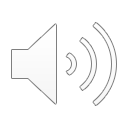 You designed a new character:
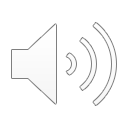 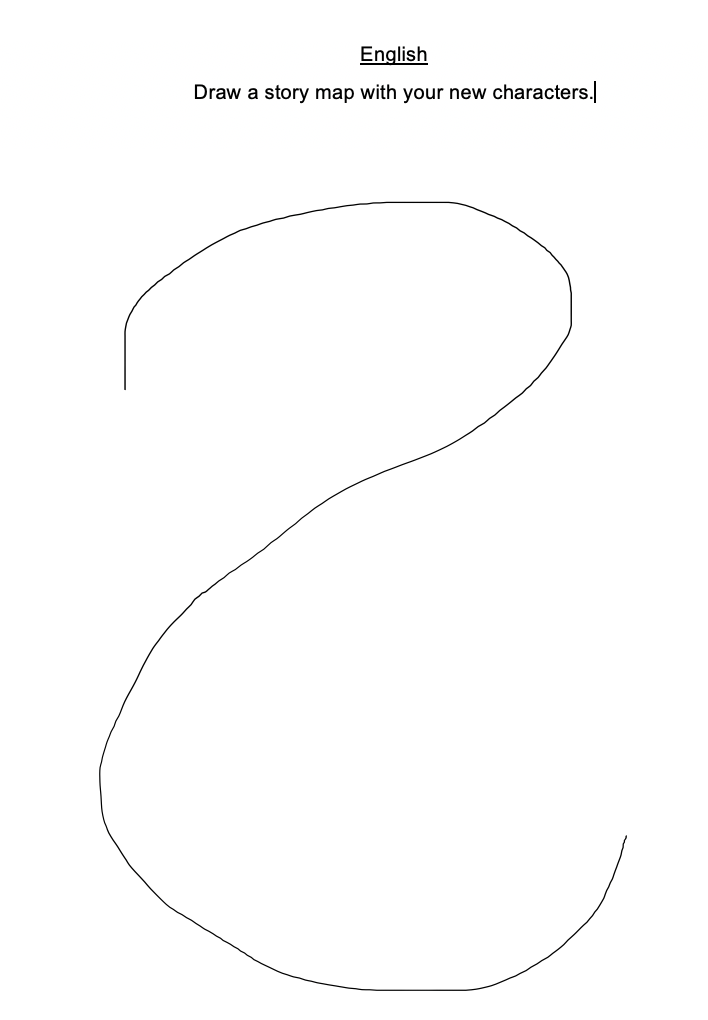 Now you need a new story map:
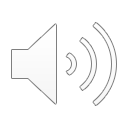